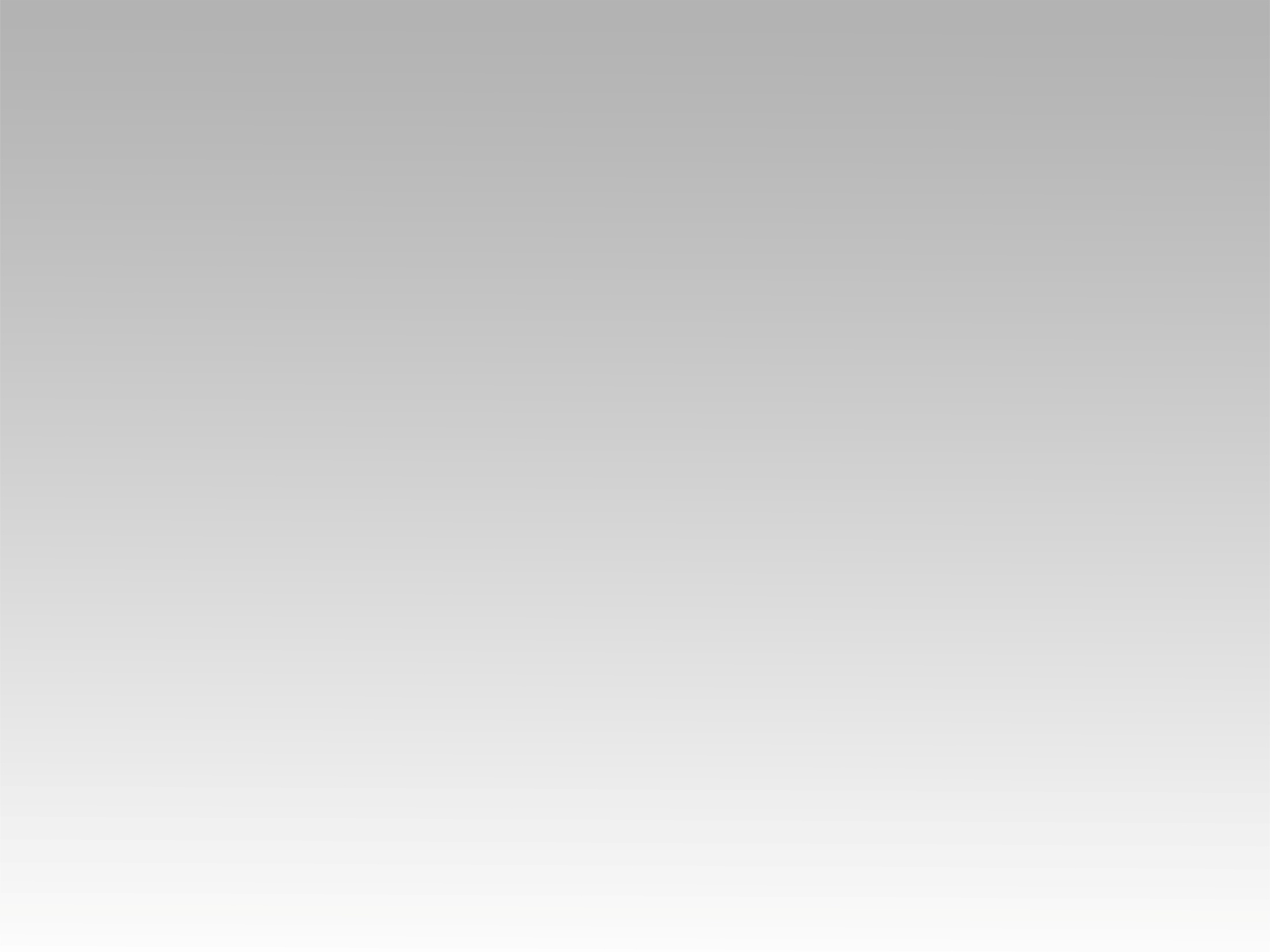 ترنيـمــة
 يا كنيســة يا متغــربة
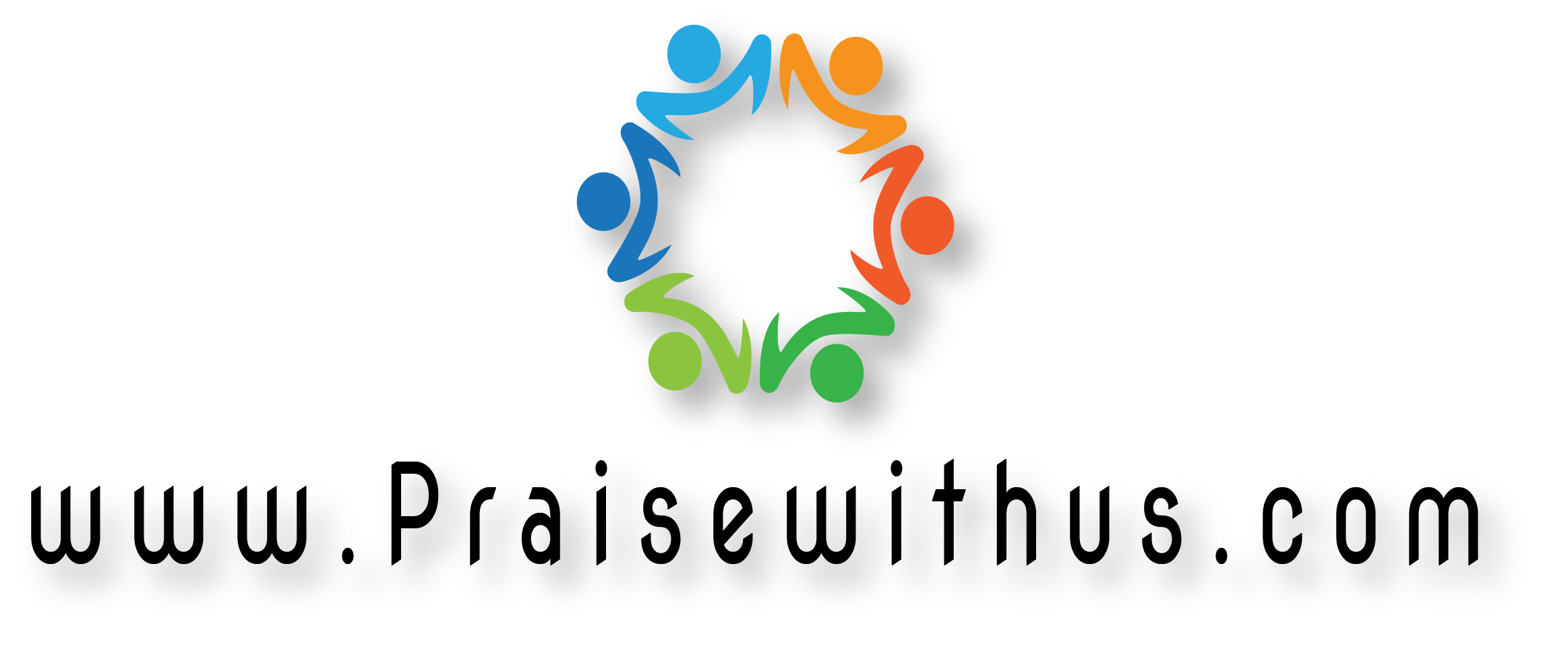 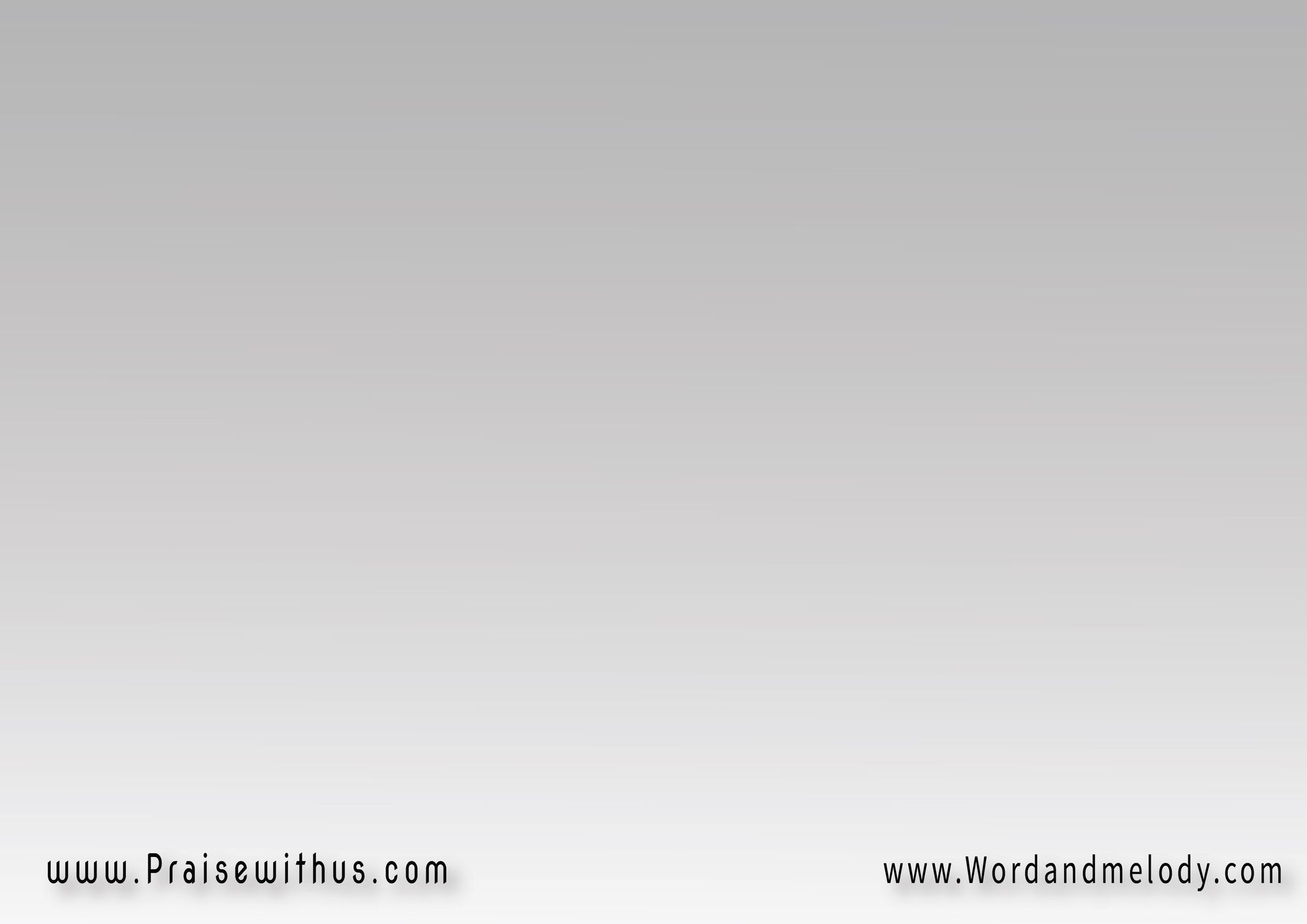 1- 
يا كنيســة يا متغــربة
ده يسوع واقف ع المينا
والدمعــة اللي مقــربة
دي علامة قُـرب فادينـا
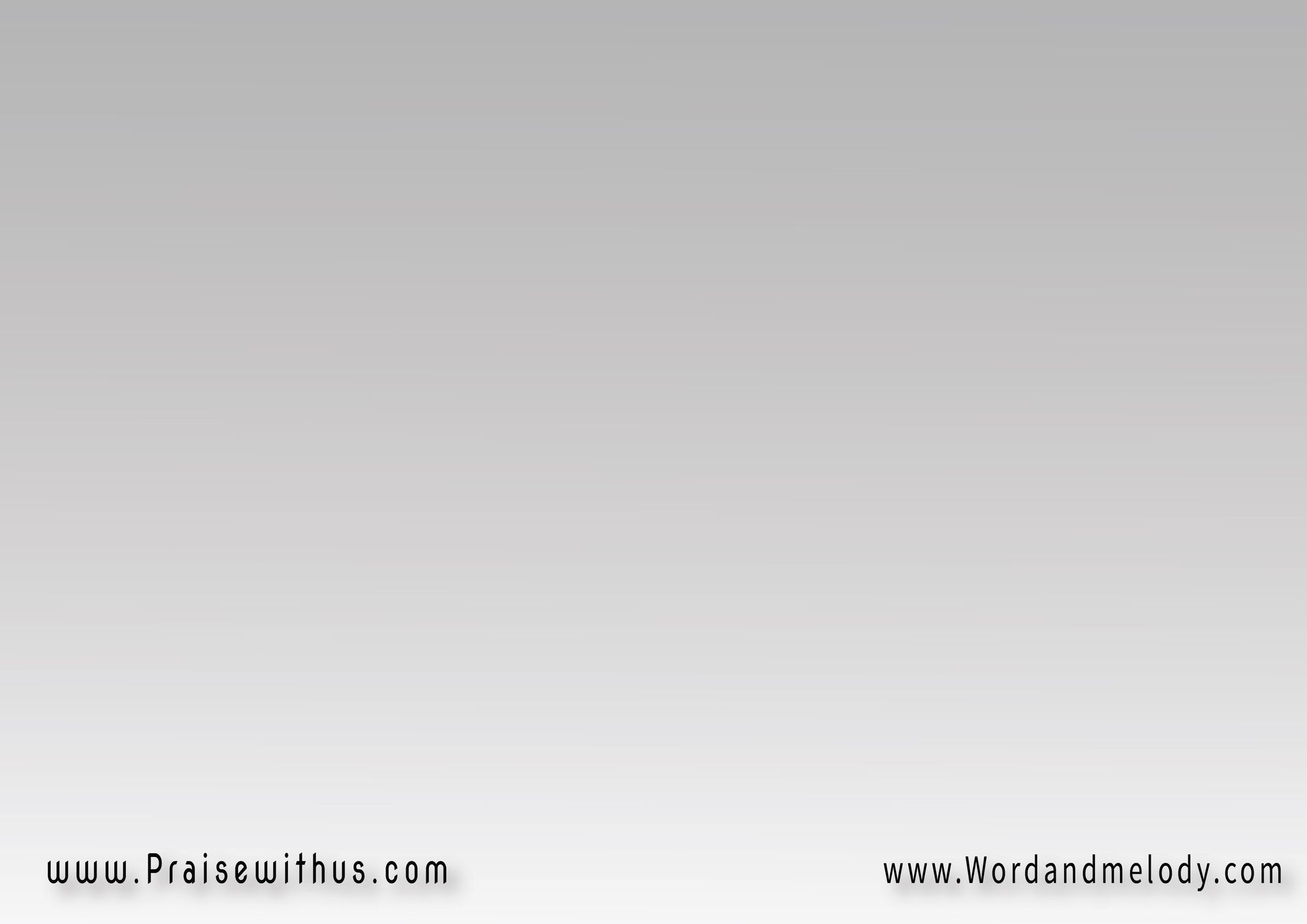 القرار:
راجع راجع لينا ده كلامه اللي معزينا
راجع راجع لينا كلنا سايبين أراضينا
(شاهديـن عارفـيـن)2 
(بمجيئه التاني إلينا)2
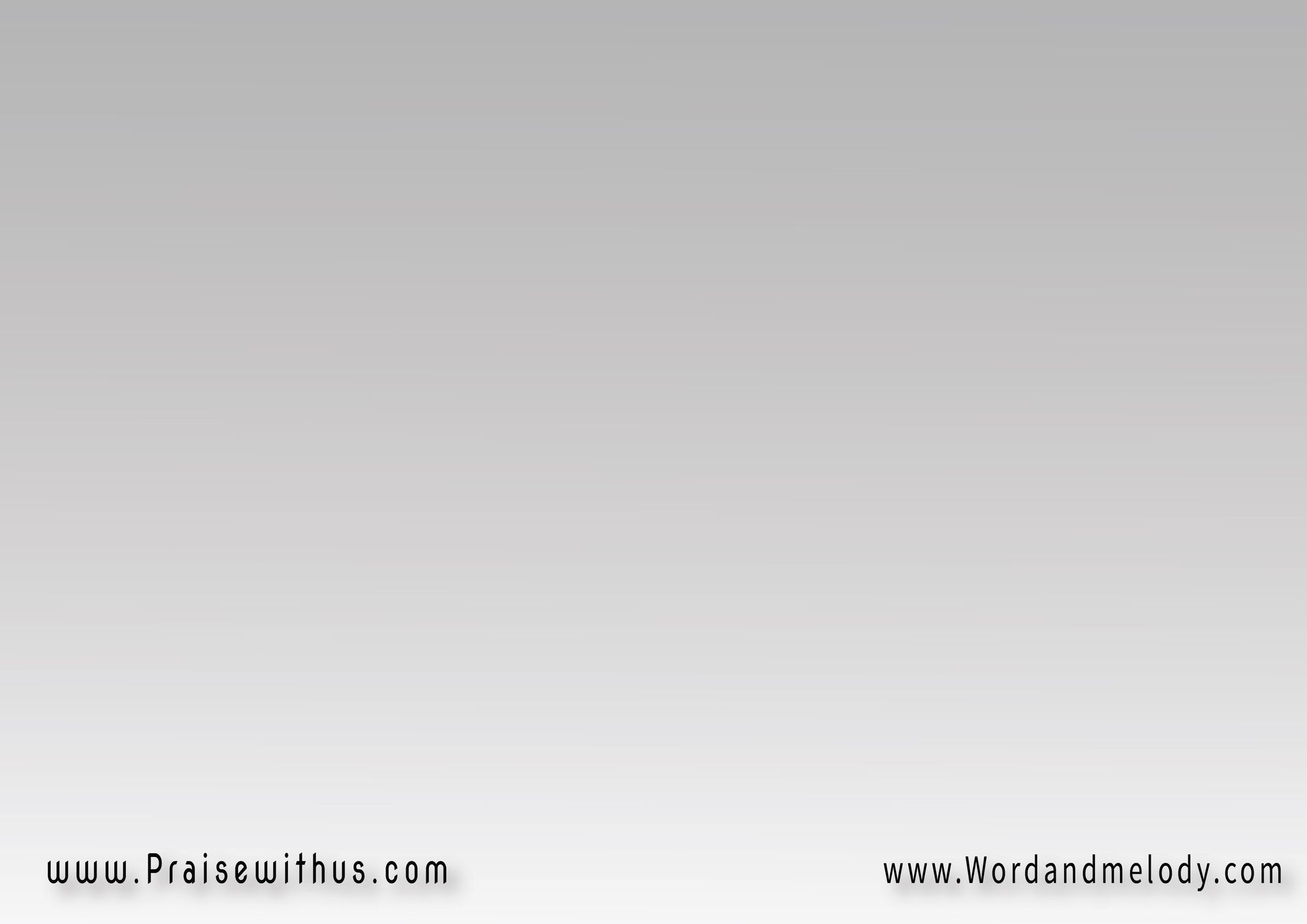 2- 
بـالعـالــم متجــربــة
وآلات إبليـس حوالينـا
  أهي شمسك أهي مقربة
ارفعي هلبك يا سفينـة
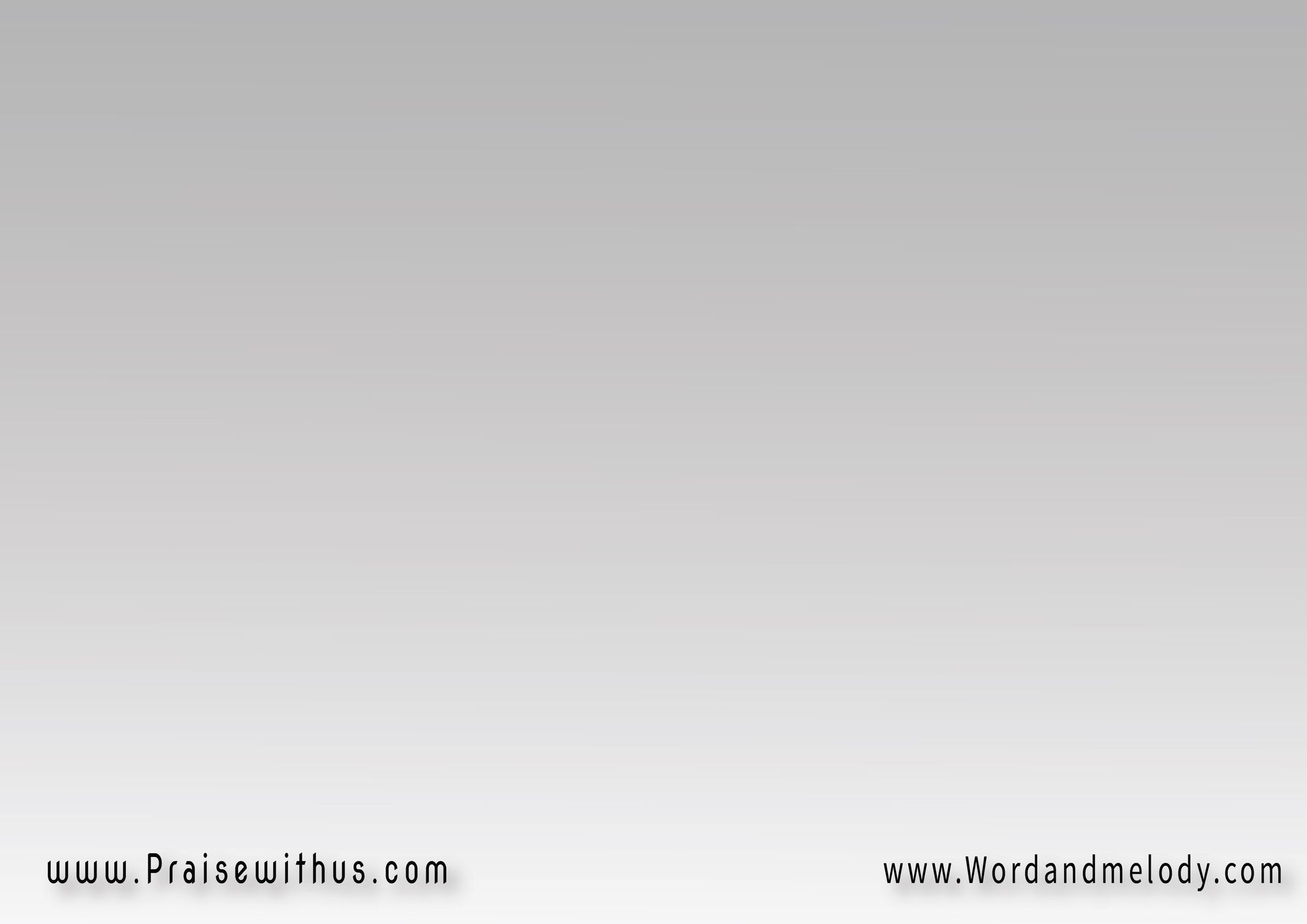 القرار:
راجع راجع لينا ده كلامه اللي معزينا
راجع راجع لينا كلنا سايبين أراضينا
(شاهديـن عارفـيـن)2 
(بمجيئه التاني إلينا)2
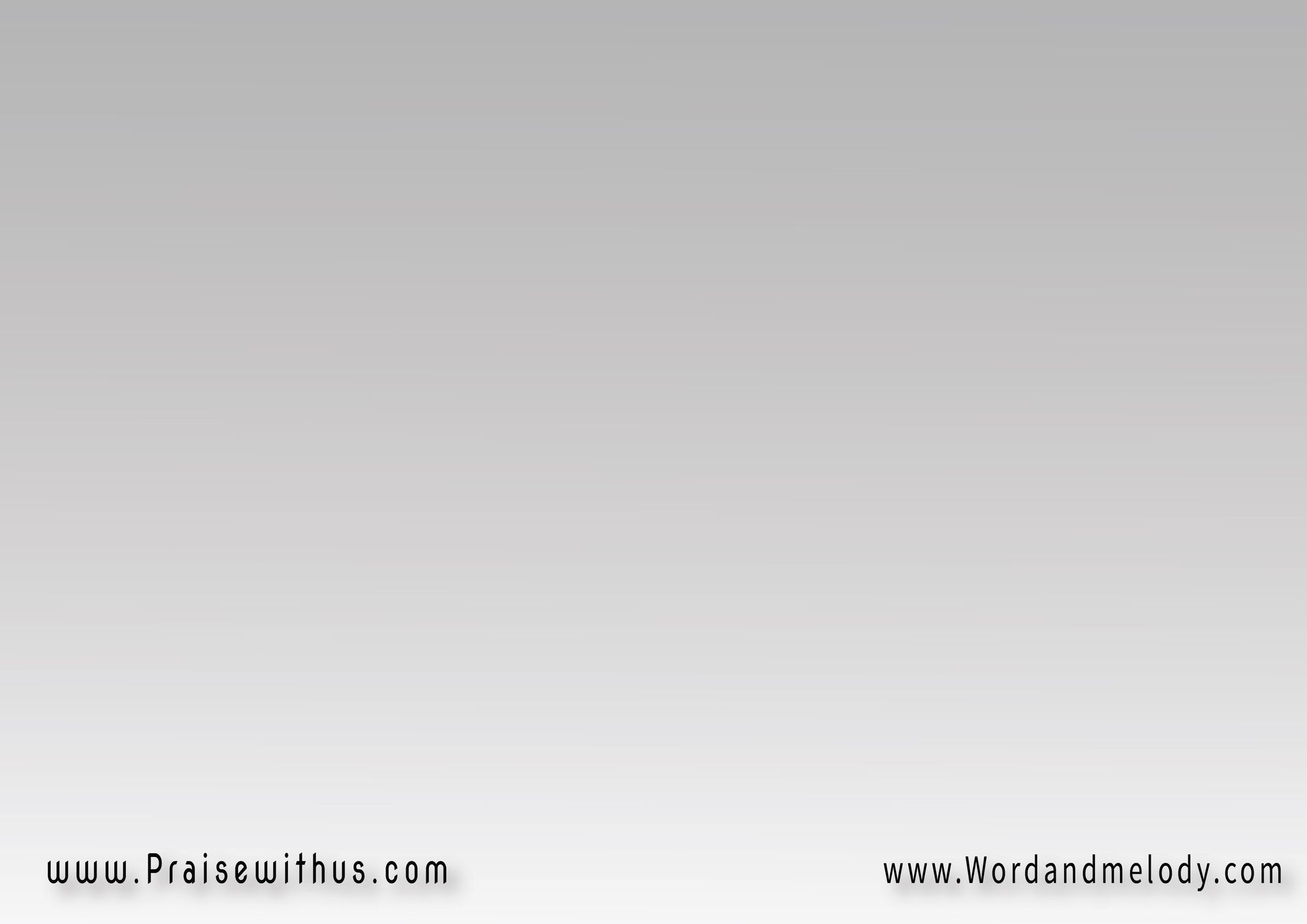 3-
و مدينتك أهي مرحبة 
وعريسنا اهو مستنينا 
  أكــاليلــك متـرتبــــة 
قبل ما هاتشوفها عينينا
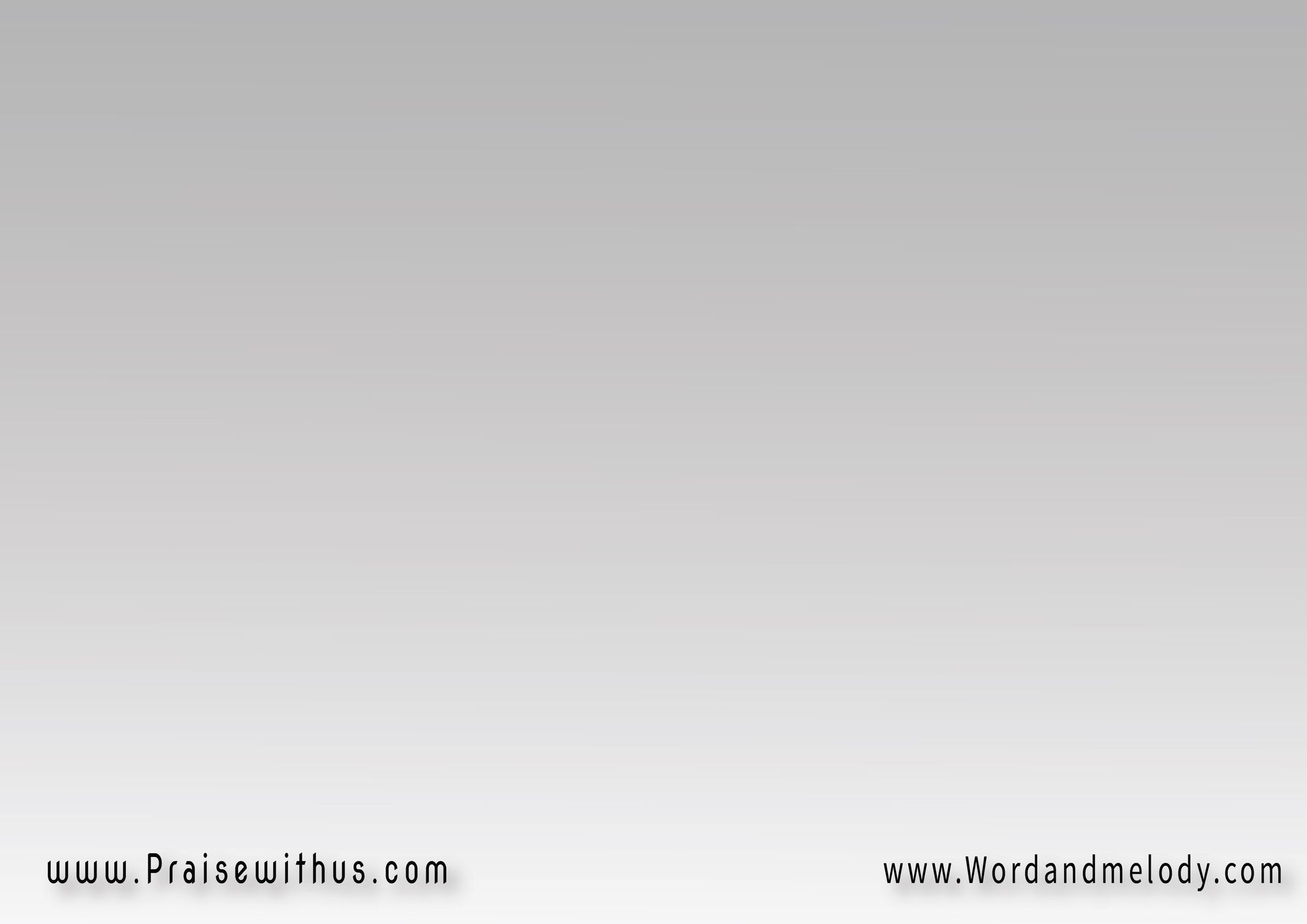 القرار:
راجع راجع لينا ده كلامه اللي معزينا
راجع راجع لينا كلنا سايبين أراضينا
(شاهديـن عارفـيـن)2 
(بمجيئه التاني إلينا)2
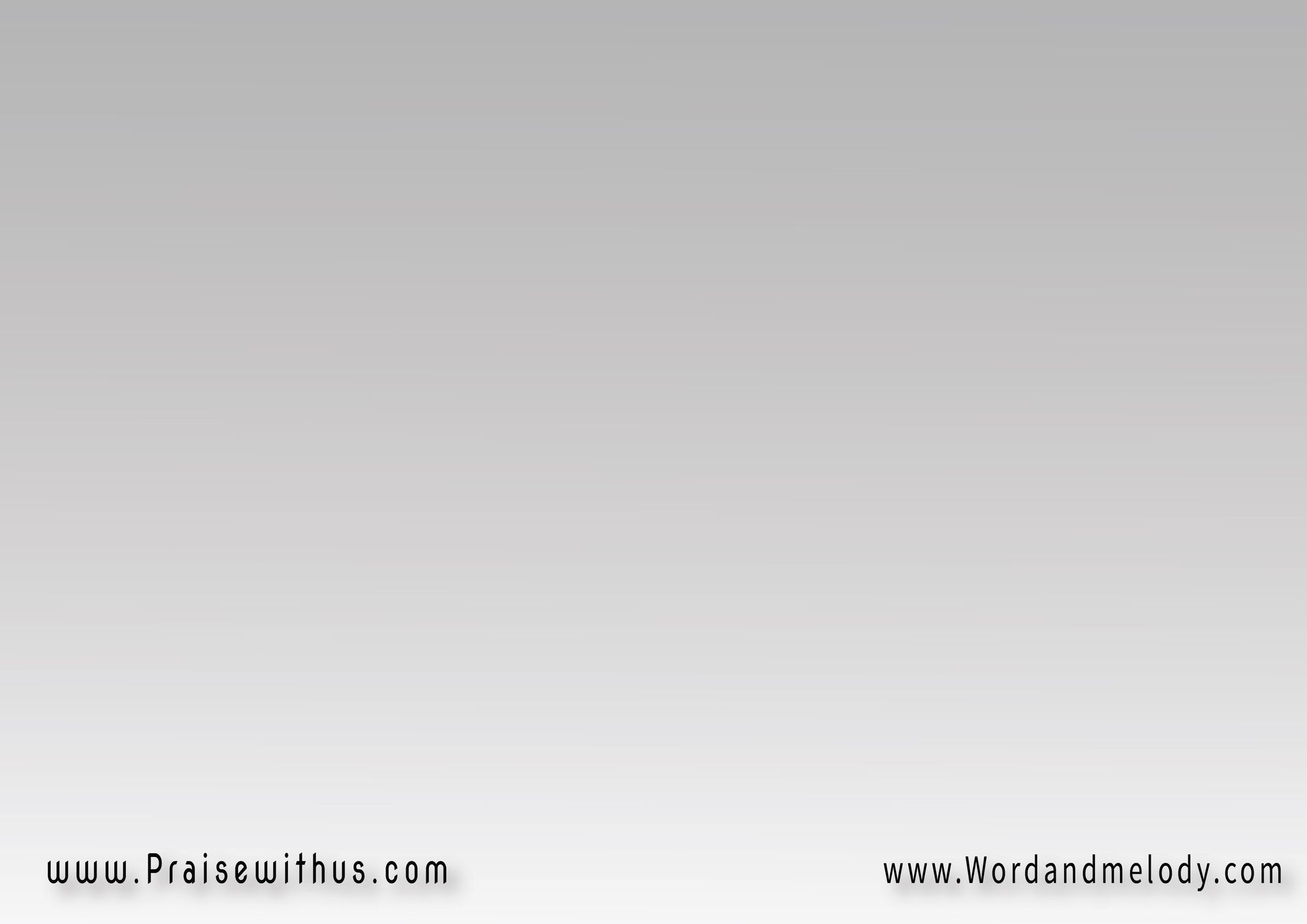 4- 
شهدائك زمن الصبا 
  بدماهم رفعوا ايدينا  
  الناس قالوا متغربة
 ما شافوش يسوع وسطينا
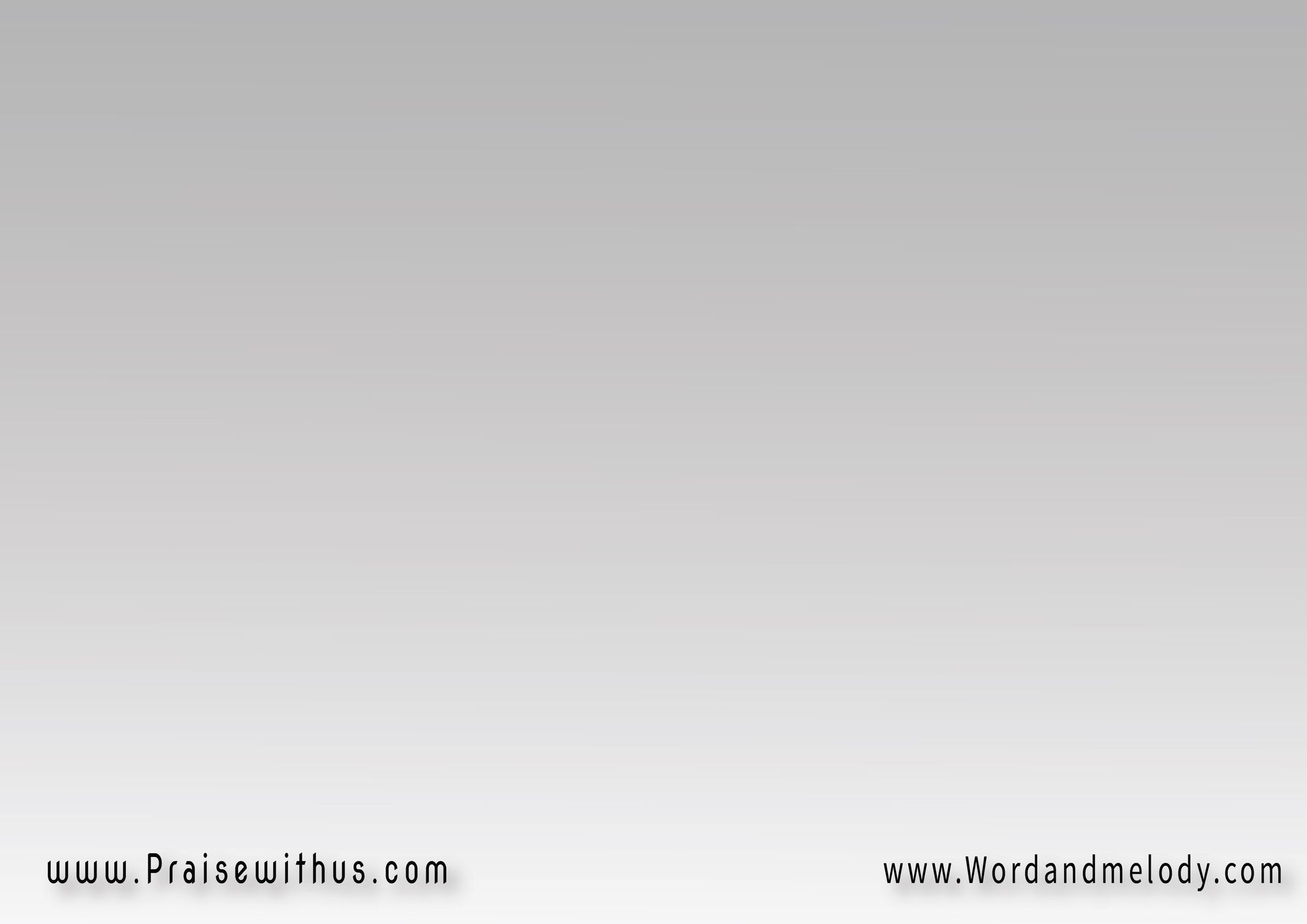 القرار:
راجع راجع لينا ده كلامه اللي معزينا
راجع راجع لينا كلنا سايبين أراضينا
(شاهديـن عارفـيـن)2 
(بمجيئه التاني إلينا)2
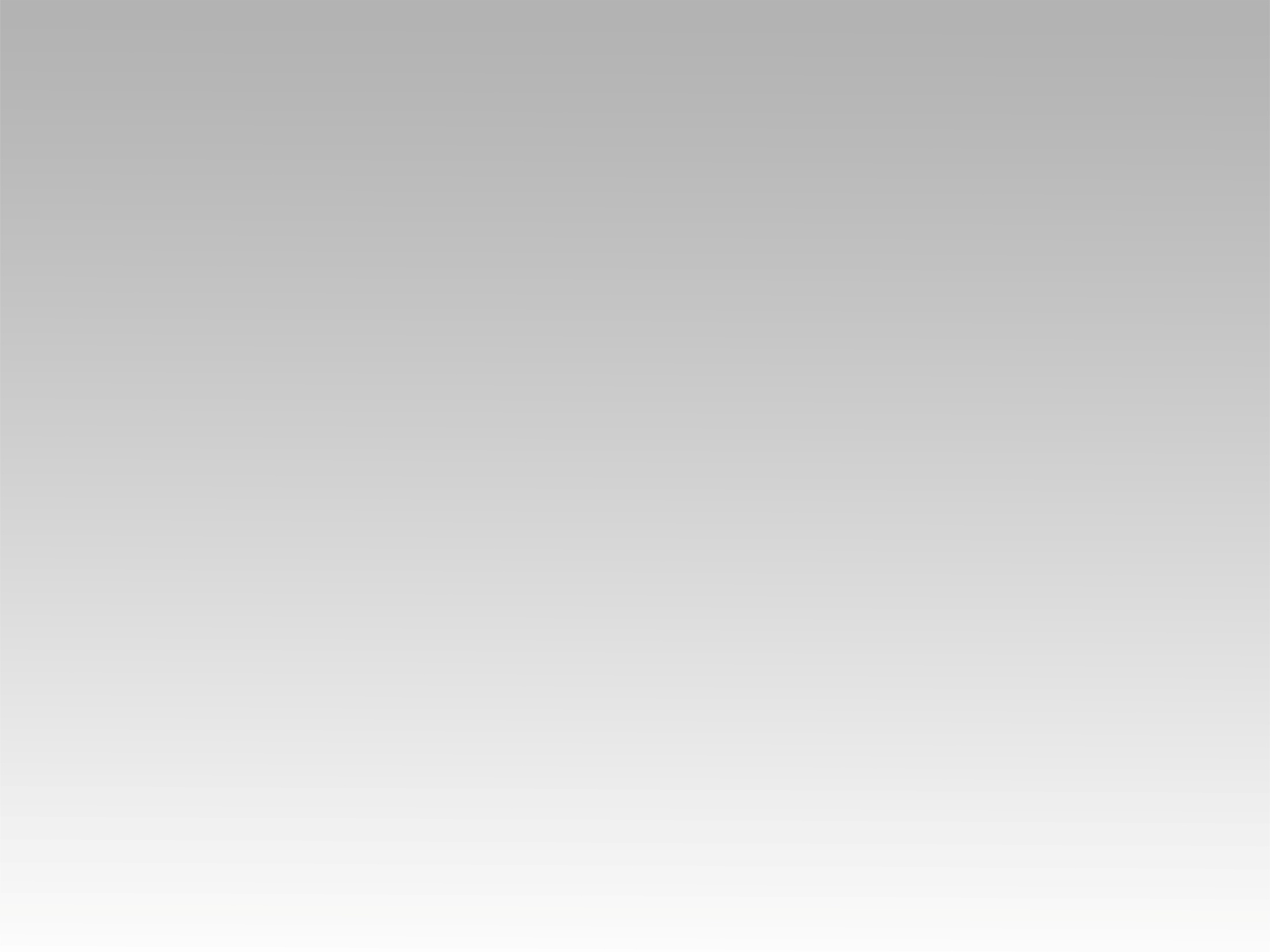 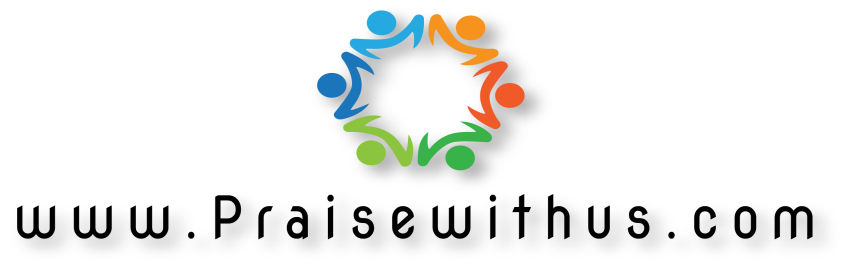